Let’s get warmed up with a game
Bill has 2 bags of sweets.
He has 20 sweets altogether.
Which 2 bags does he have?
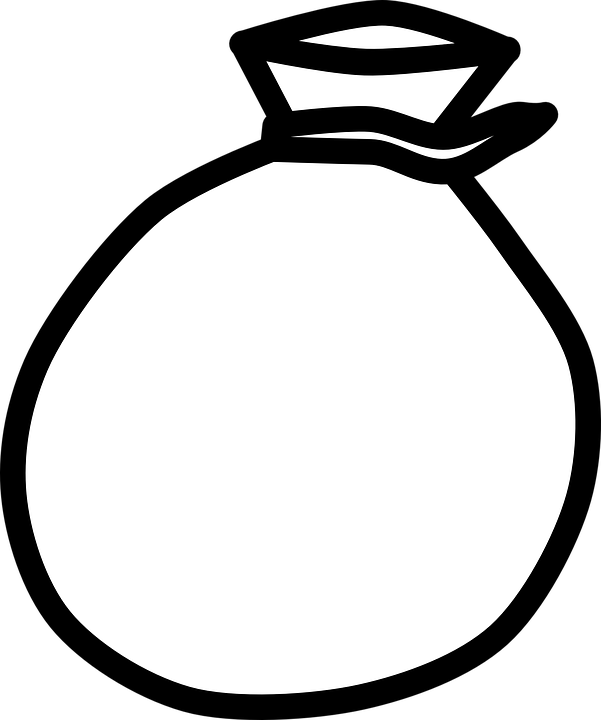 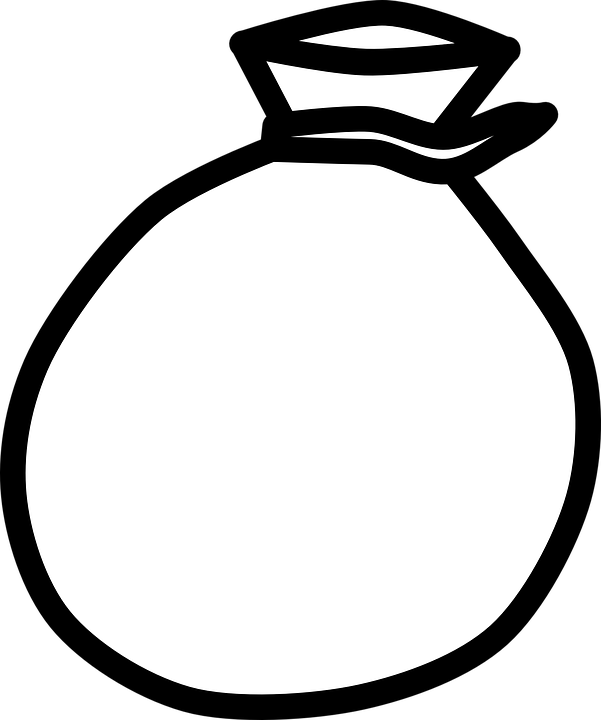 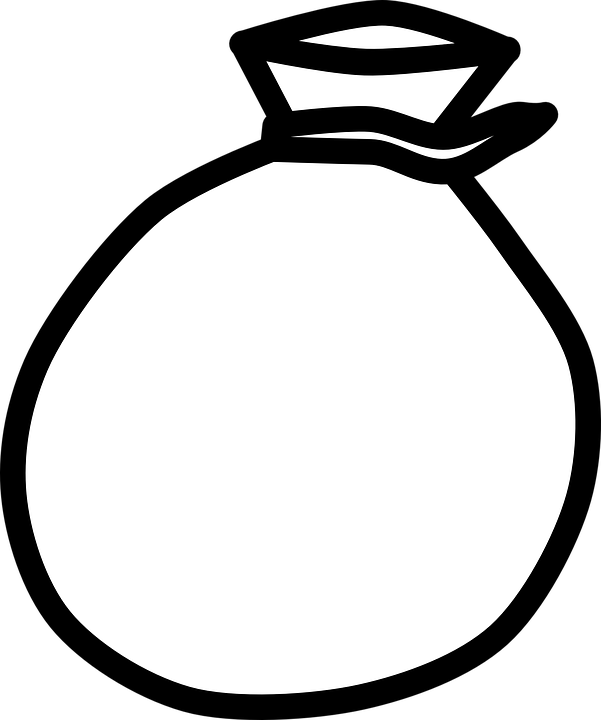 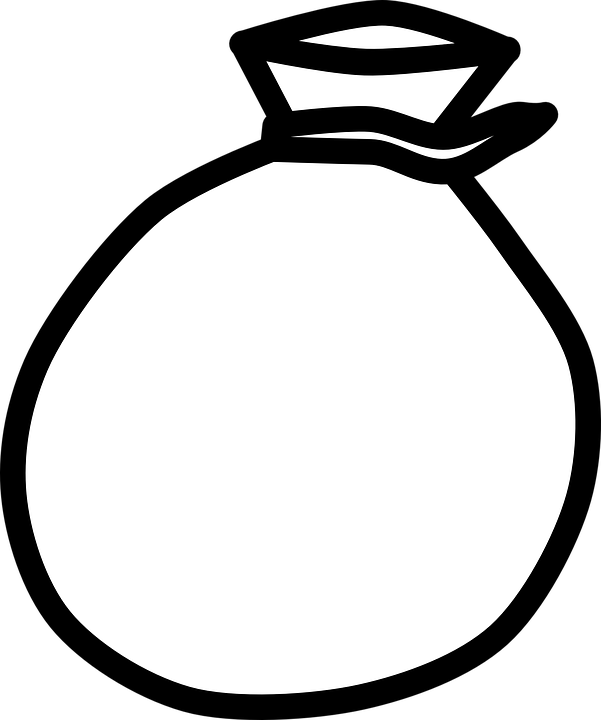 15
7
13
9
Betty has conkers in her 2 bags.
She has 20 conkers altogether.
Which 2 bags does she have?
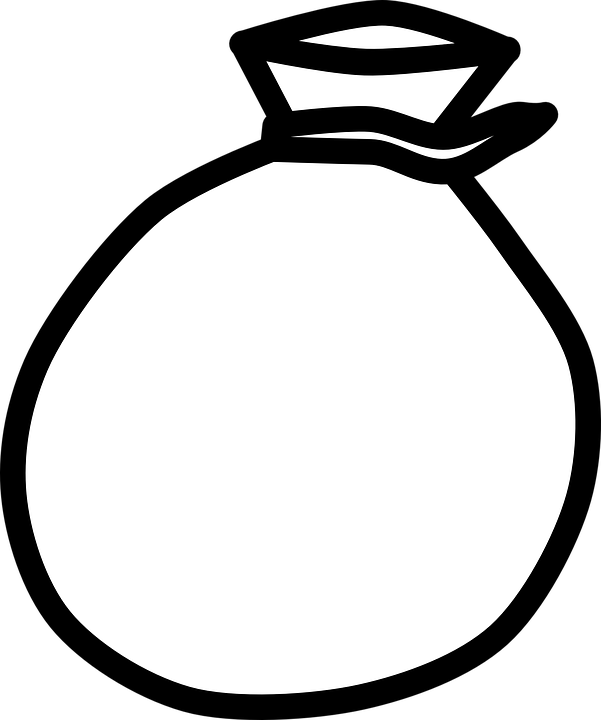 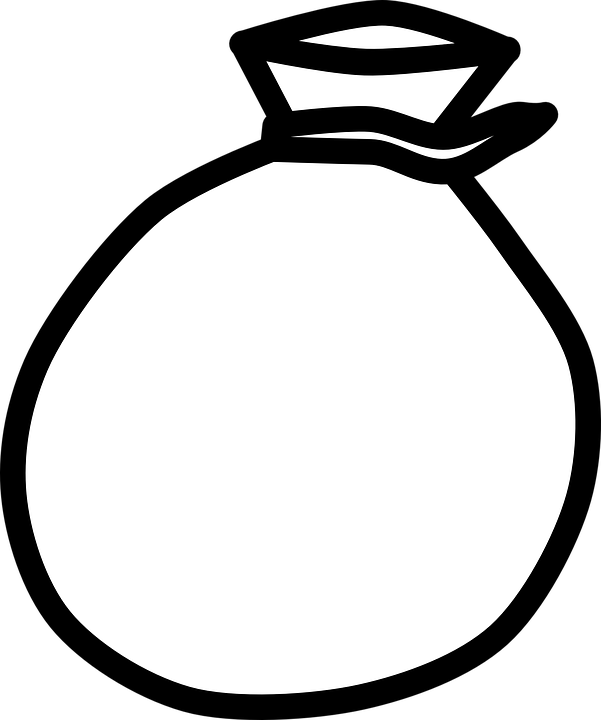 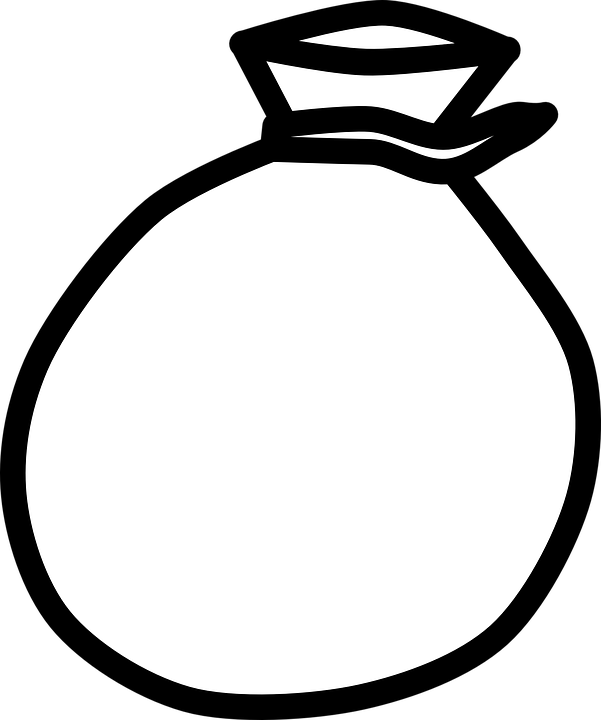 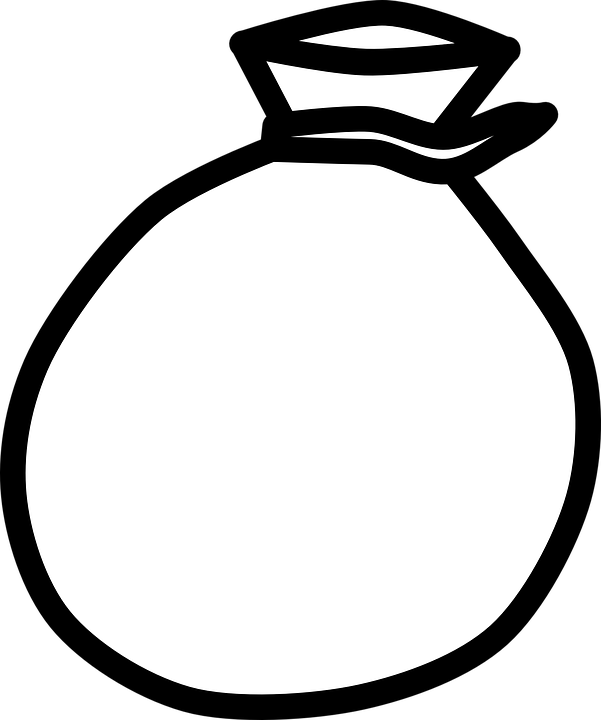 11
6
14
16
Last one!
Sam has 2 bags with biscuits in.
There are 20 biscuits altogether.
Which 2 bags does Sam have?
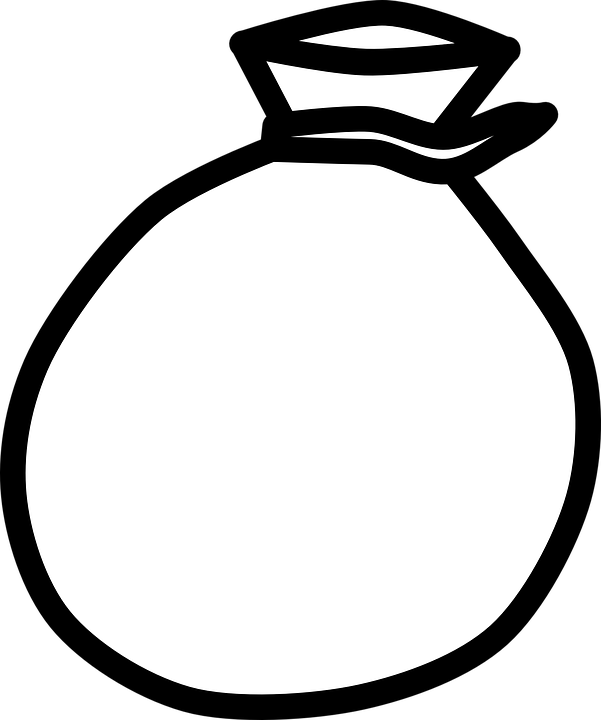 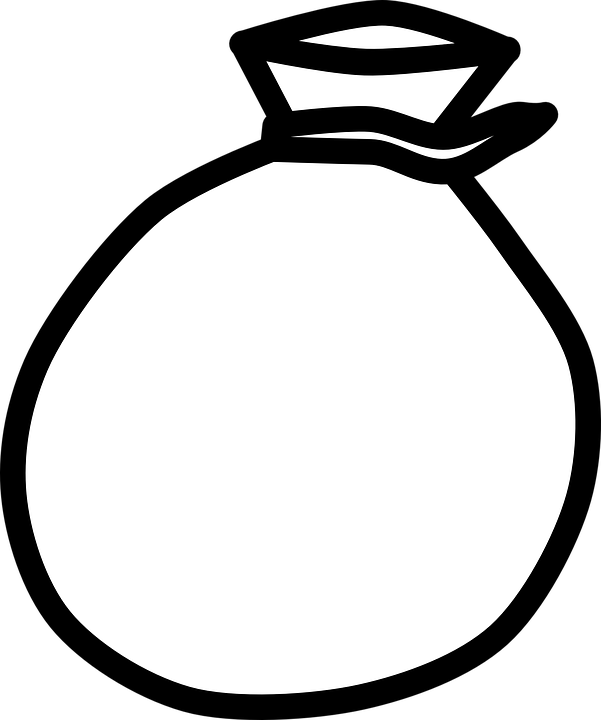 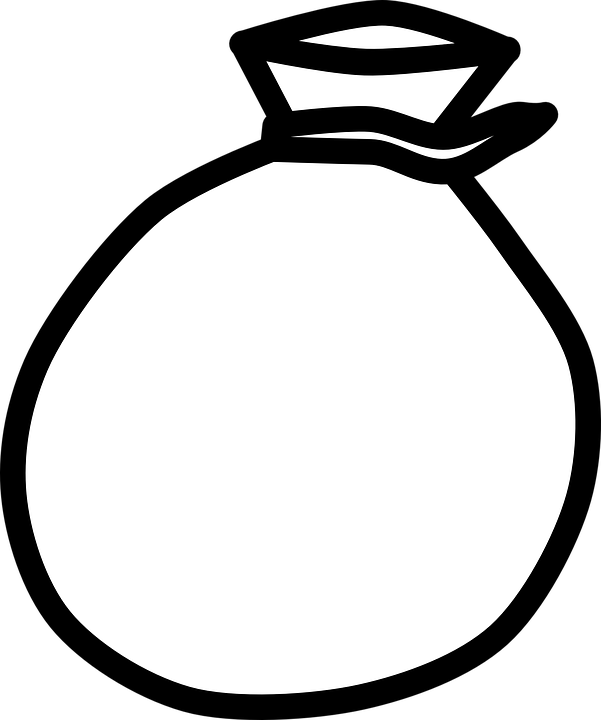 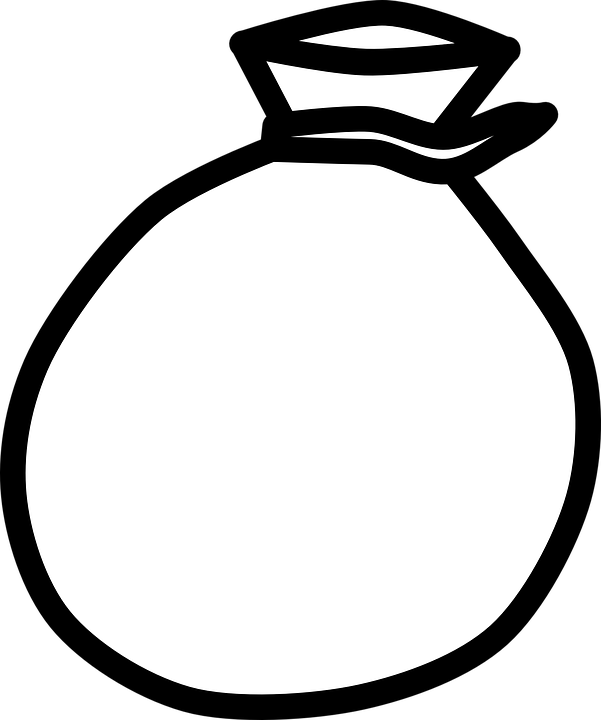 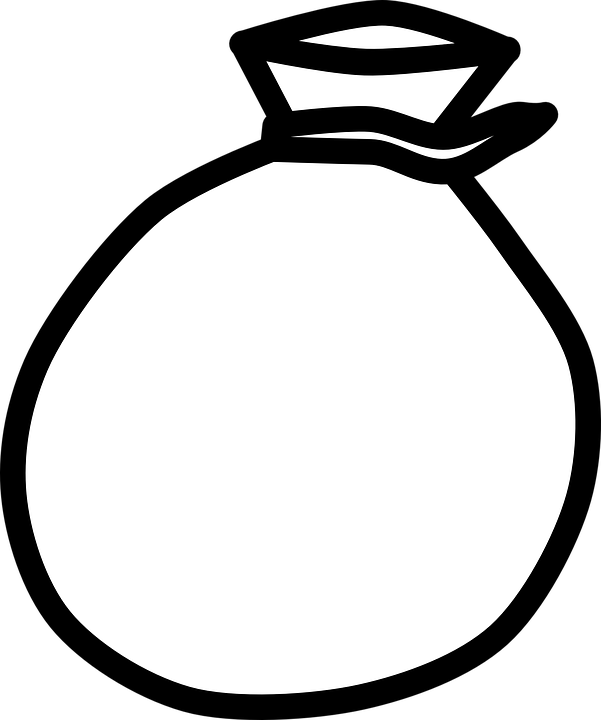 8
18
3
15
12
We come to school to learn and today we are learning to…
…use related number facts.
I’m going to use little numbers to show you what I mean.
                               +                   =

When you add two numbers together, the answer you get is the biggest number.
3
1
2
Could you use those same 3 numbers to make a subtraction sentence?
Let’s think about what makes sense.

                        -                      =

Is this correct?
Why?
3
1
2
If I swap the 2 small numbers round, is that correct?
-                      =

What else could I swap?
3
2
1
What about if I put the big number first?
-                      =

                               How many are left?

Hooray!
Is that the only combination?
3
1
2
What if I swap the 2 small numbers?
-                      =

                               How many are left?

As long as the big number is first, it doesn’t matter which one is taken away – the other is the answer.
3
2
1
Let’s change the numbers and see if we can use our learning.
10
3
7
Which is the biggest number?
Where will it go in addition sentences?
Where will it go in subtraction sentences?
Can you write some number sentences with these numbers then?
Did you get these?
10
10
3
7
3
7
+                      =




                +                      =
-                    =




                        -                    =
10
10
7
3
7
3
This is called the “inverse”.
We can use this knowledge to help us find missing numbers
Have a look at this part-whole model

We know the big number is 10.

3 + ___ = 10

10 – 3 = ___
10
3
What about this one?
We know the big number is 20.

14 + ___ = 20

Write a subtraction to match!
20
14
You have some problems today using related numbers (number families).
Write a subtraction problem using these numbers

4 + 5 = 9
6 + 2 = 8
7 + 5 = 12
8 + 6 = 14
12 + 5 = 17
13 + 7 = 20
Use these numbers to write addition and subtraction sentences

3, 8, 5
9, 7, 2
9, 3, 12
11, 15, 4
16, 3, 13
5, 15, 20
Remember where the big number
 goes in subtraction
Write the numbers out,
circle the big number,
remember where it goes.
You can get cubes to check whether you are right if you want to.